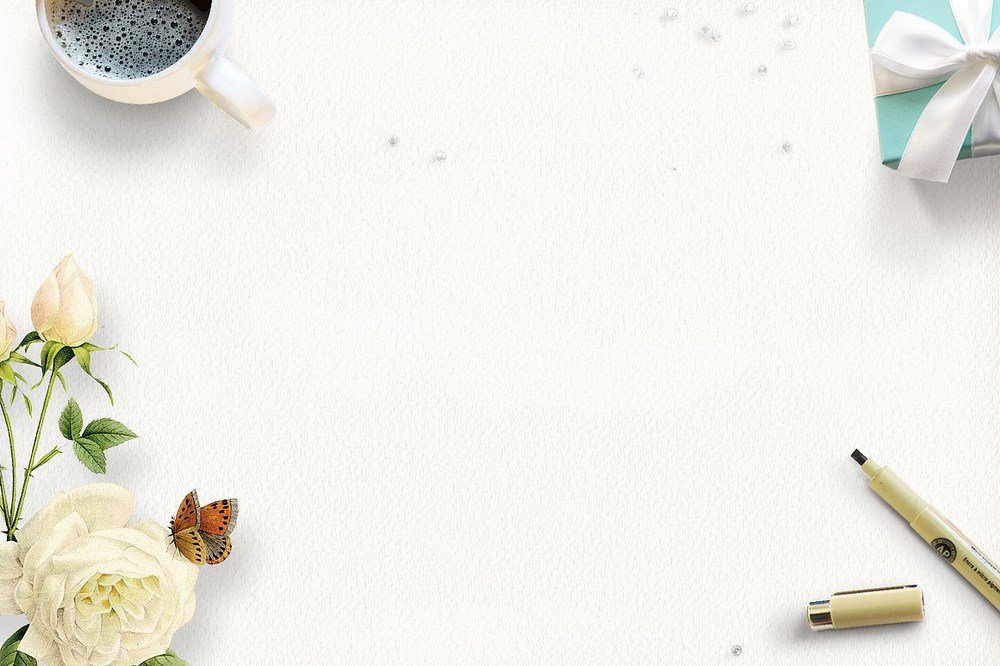 TIẾT 3
 Ôn tập bài hát:Bóng dáng một ngôi trường
 Ôn tập Tập đọc nhạc: TĐN số 1
 Âm nhạc thường thức: 
                 Ca khúc thiếu nhi phổ thơ
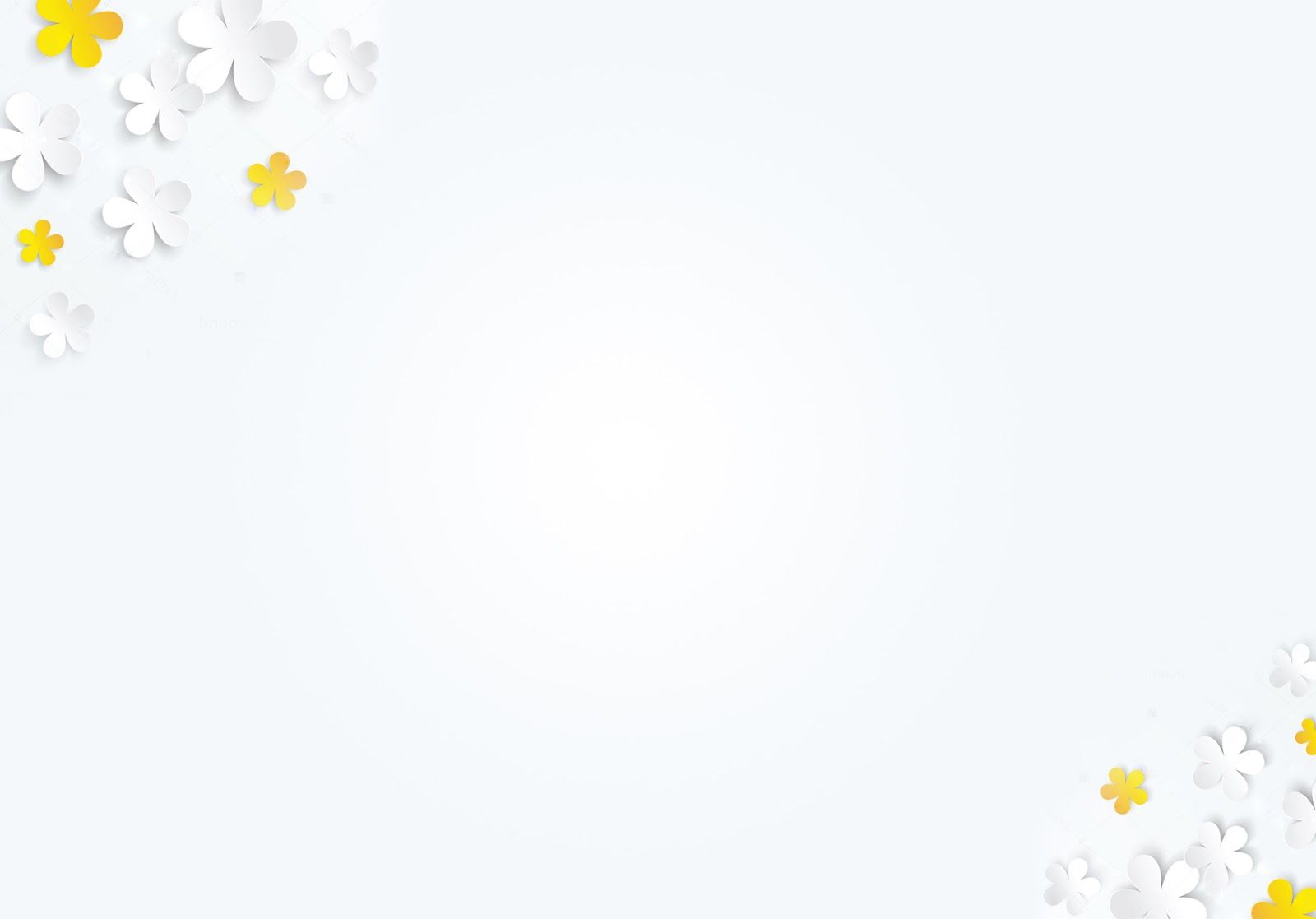 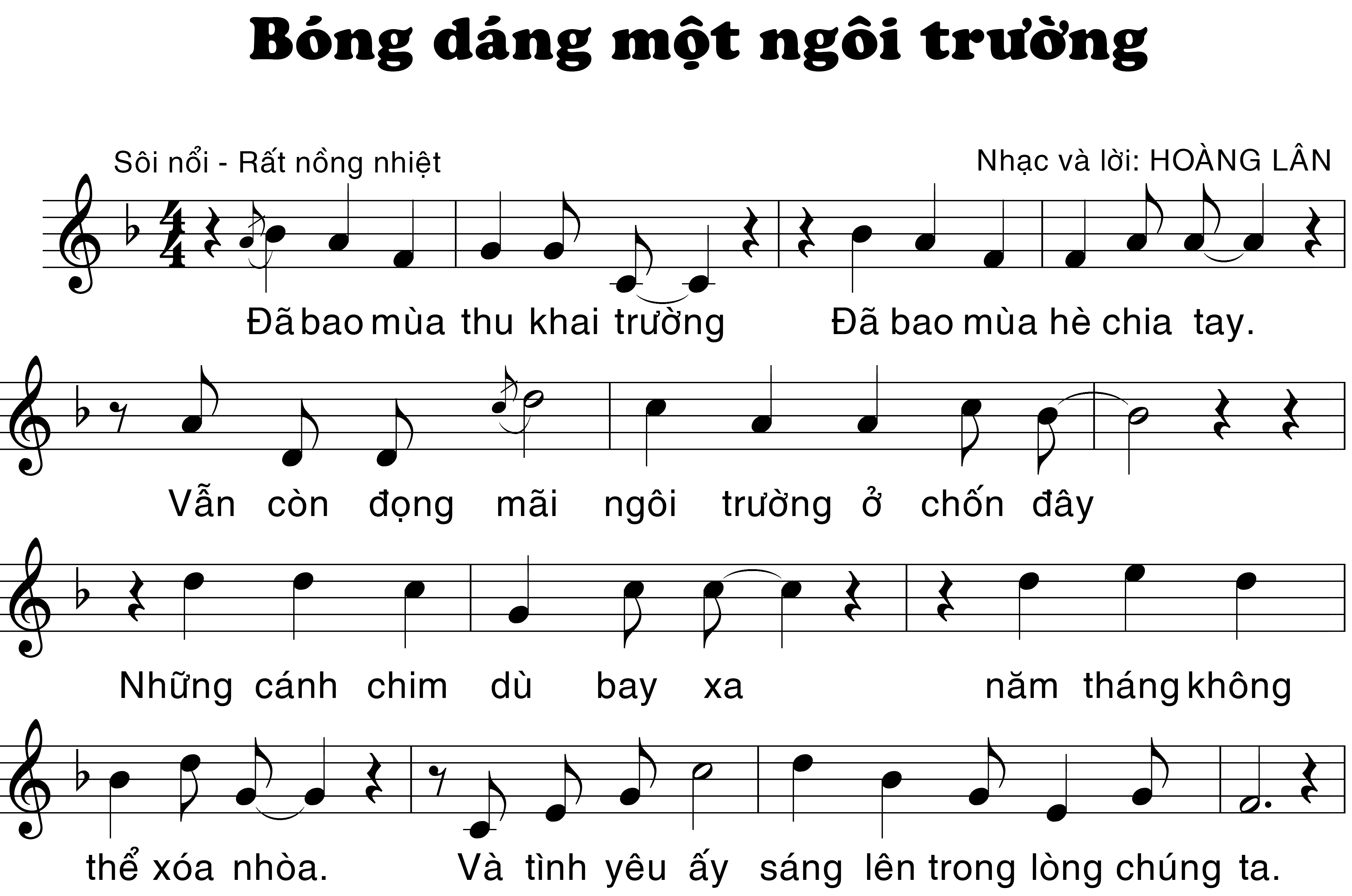 I. Ôn hát Bóng dáng một ngôi trường
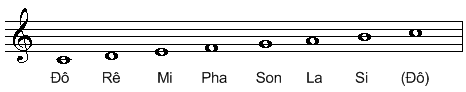 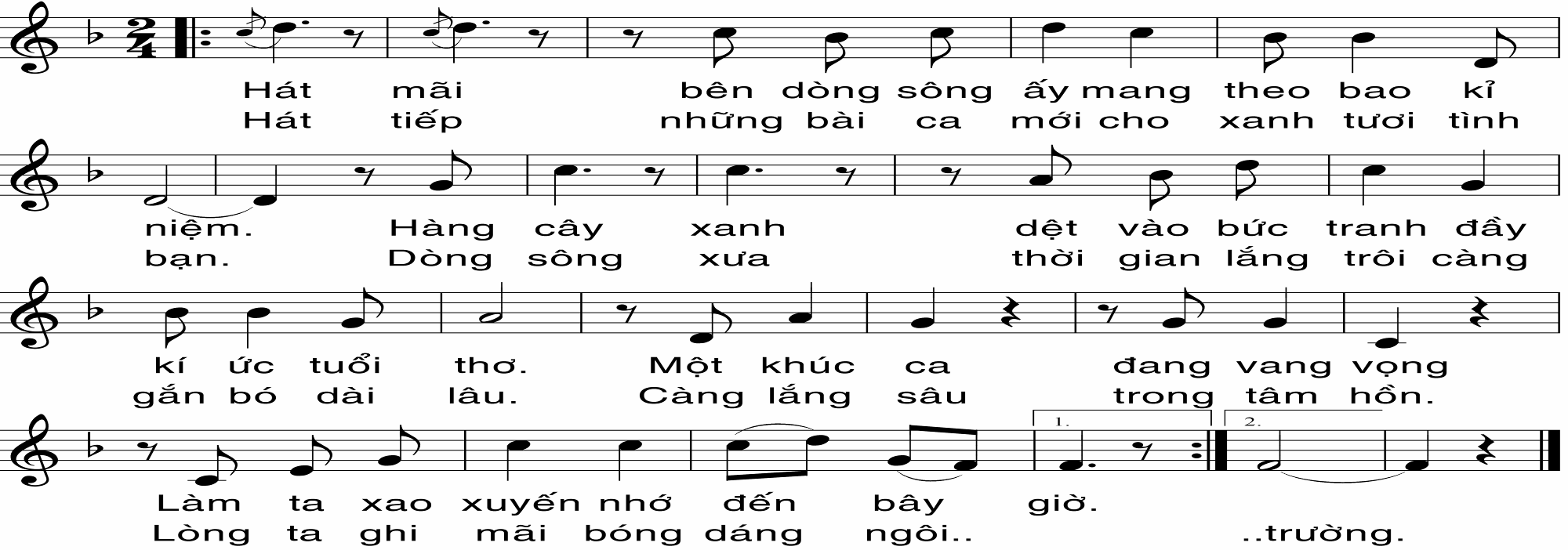 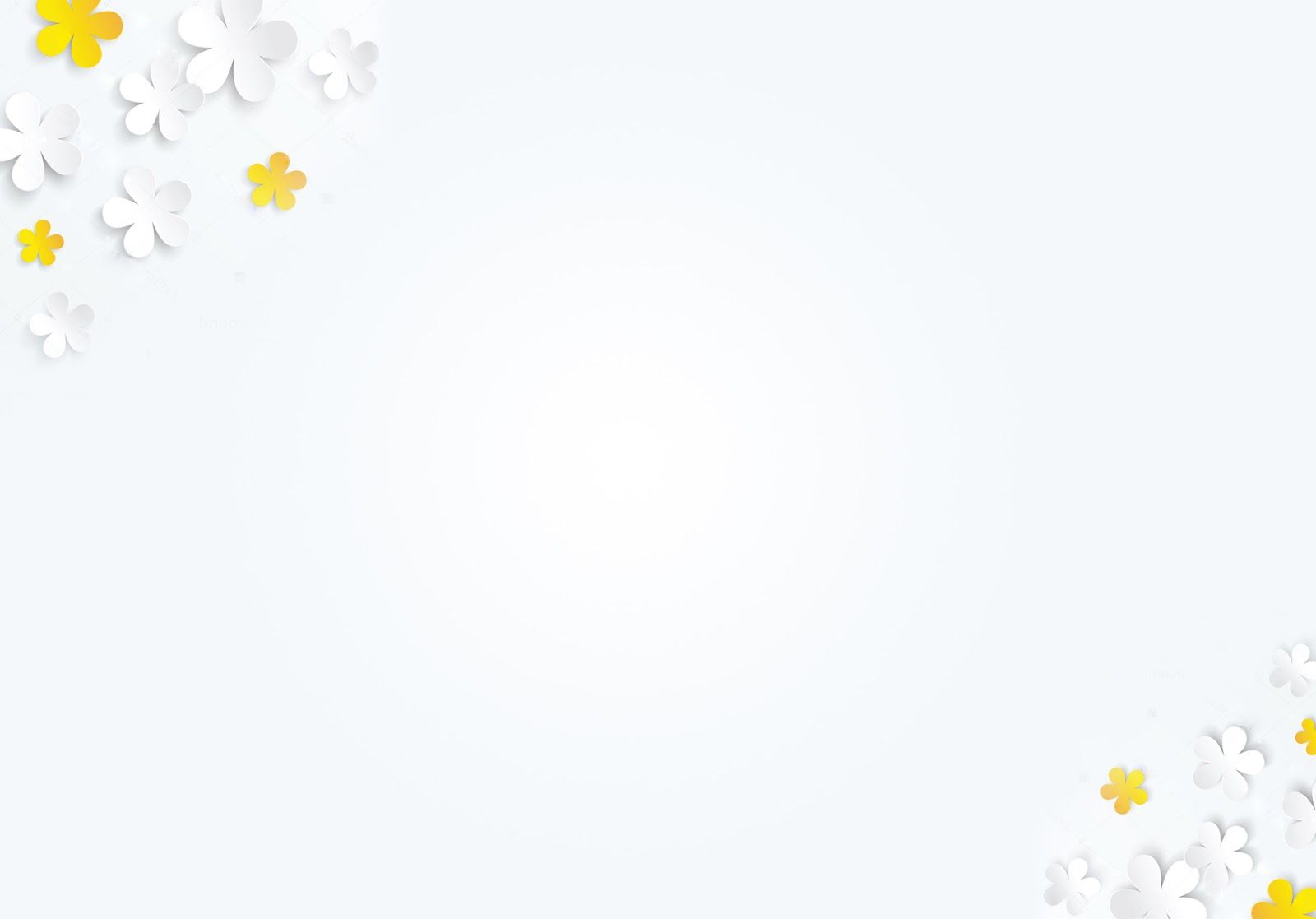 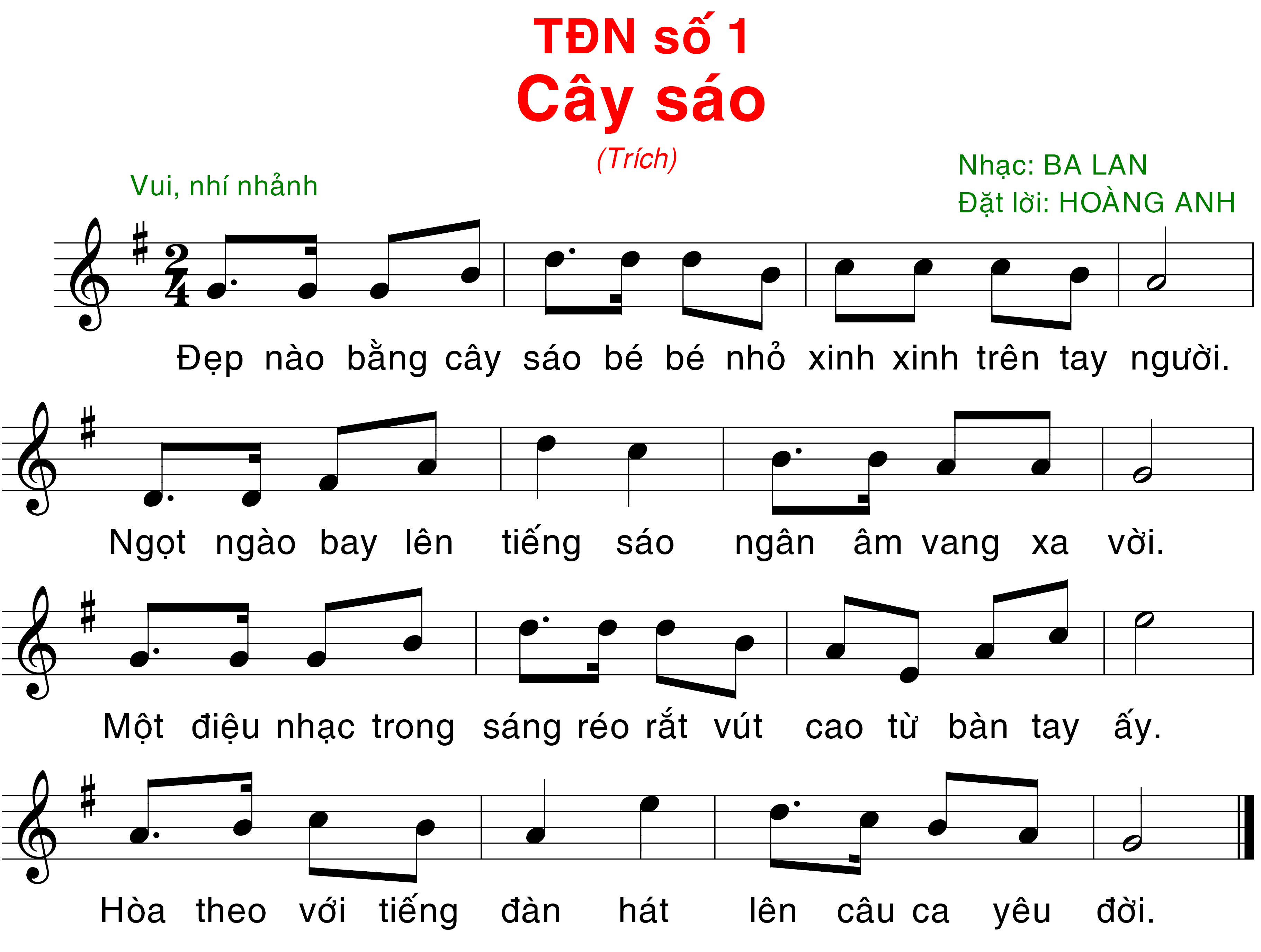 II. Ôn tập Tập đọc nhạc: TĐN số 1
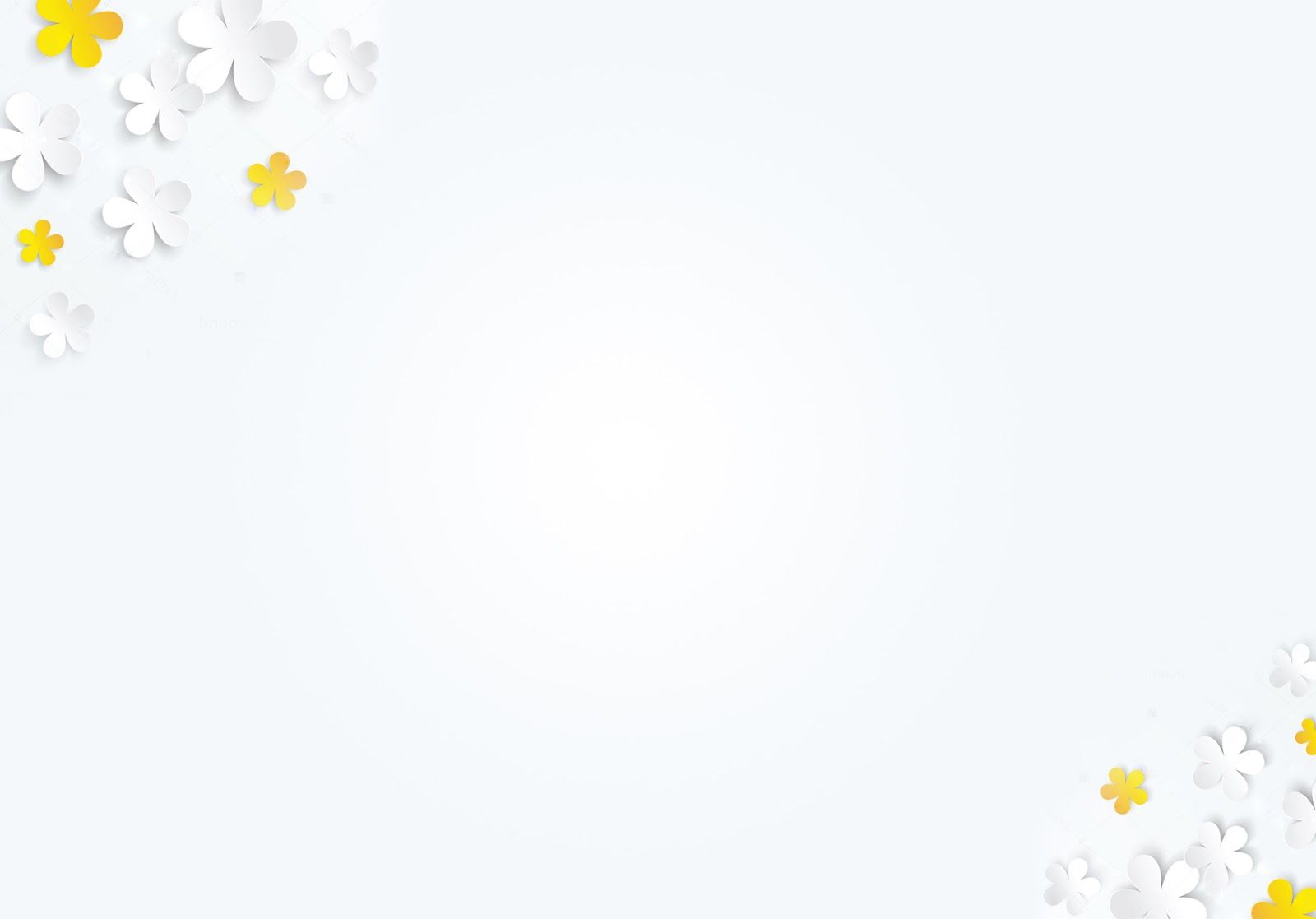 HẠT GẠO LÀNG TA

Hạt gạo làng ta. 
Có vị phù sa 
Của sông Kinh Thầy 
Có hương sen thơm 
Trong hồ nước đầy
Có lời mẹ hát
Ngọt bùi hôm nay
Hạt gạo làng ta
Có bão tháng bảy
Có mưa tháng ba 
Giọt  mồ hôi rơi
Nhưng trưa tháng sáu 
Nước như ai nấu
Chết cả cá cờ
Cua ngoi lên bờ
Mẹ em xuống cấy
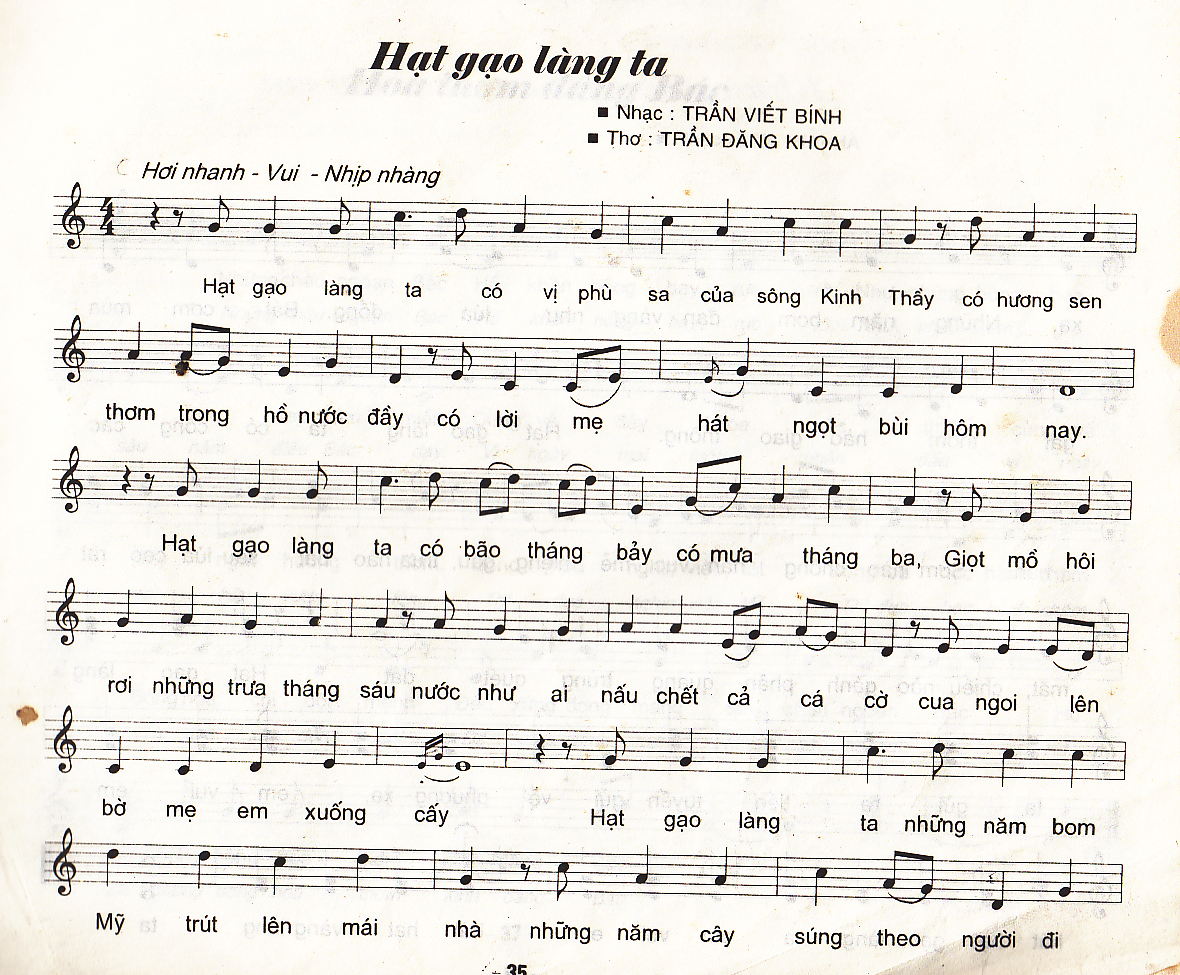 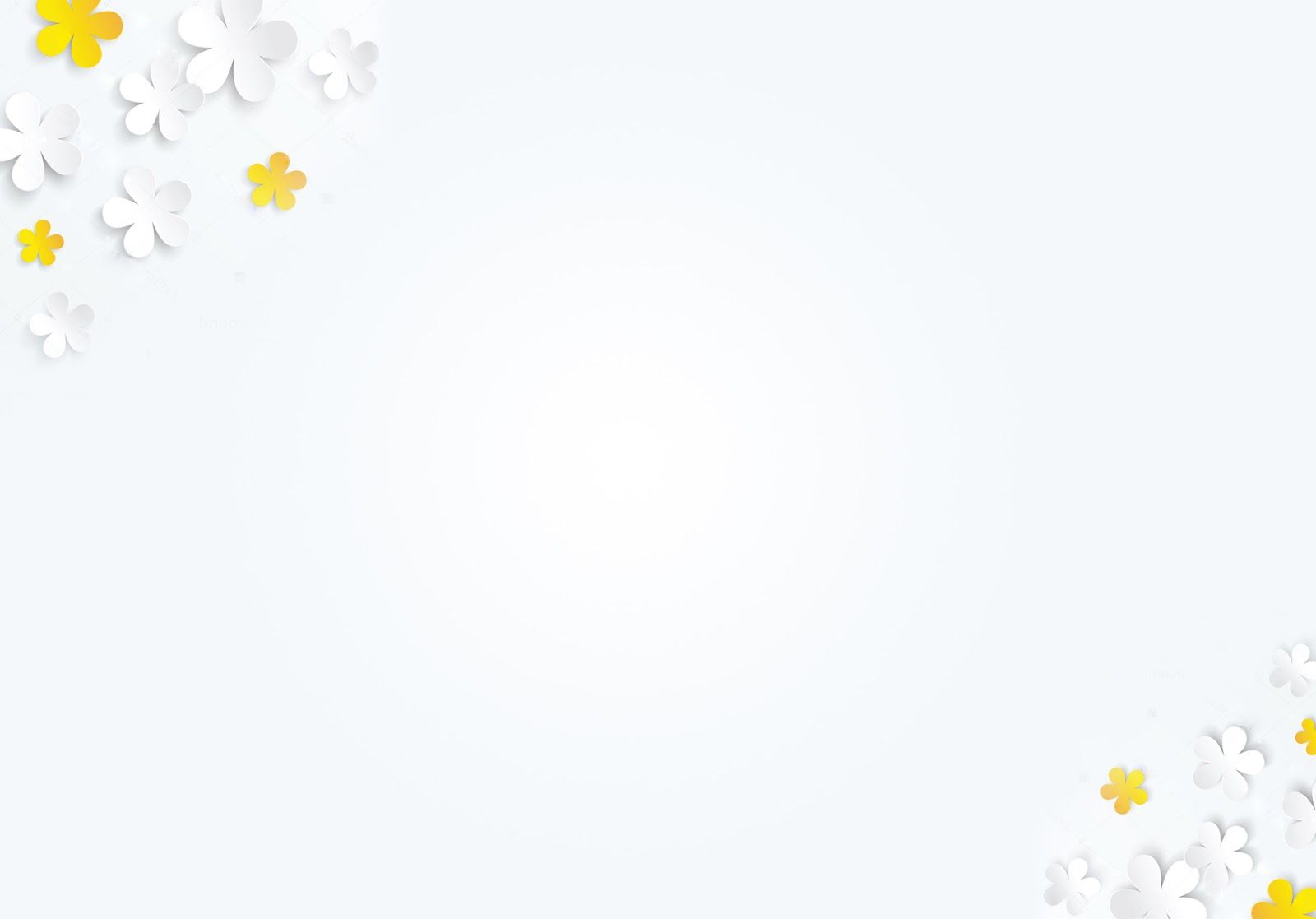 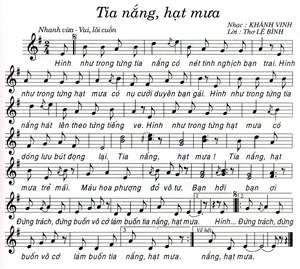 Tia Nắng Hạt Mưa

Hình như trong từng tia nắng
    Có nét tinh nghịch bạn trai
    Hình như trong từng tia nắng
    Biết chiều tiếng ve ngân dài.
    Hình như trong từng hạt mưa
    Có nụ cười duyên bạn gái
    Hình như trong từng hạt mưa
    Có dòng lưu bút đọng lại...
    Tia nắng hạt mưa trẻ mãi
    Màu hoa phượng đỏ vô tư
    Bạn ơi, đừng trách vô cớ
    Làm buồn tia nắng hạt mưa!
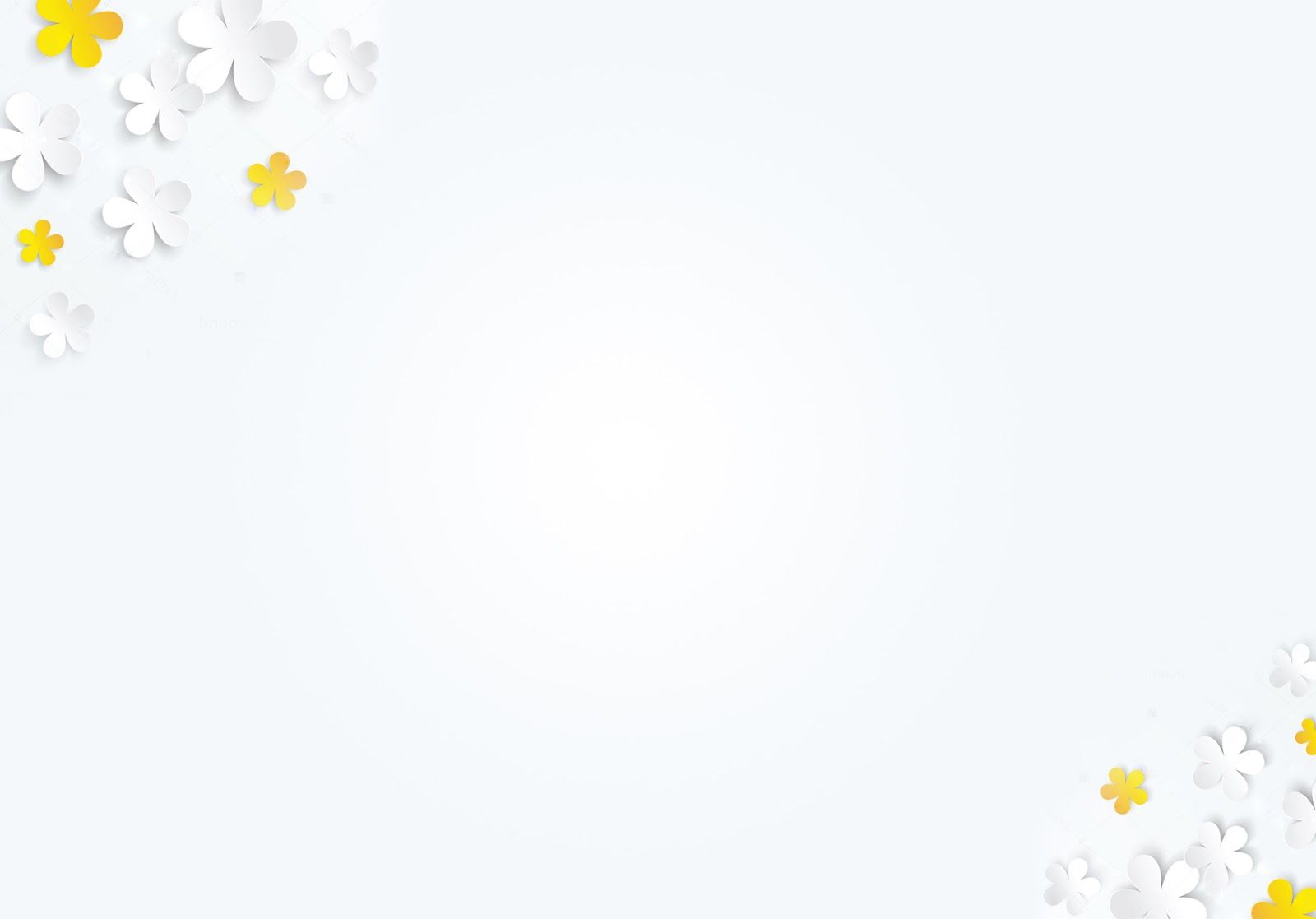 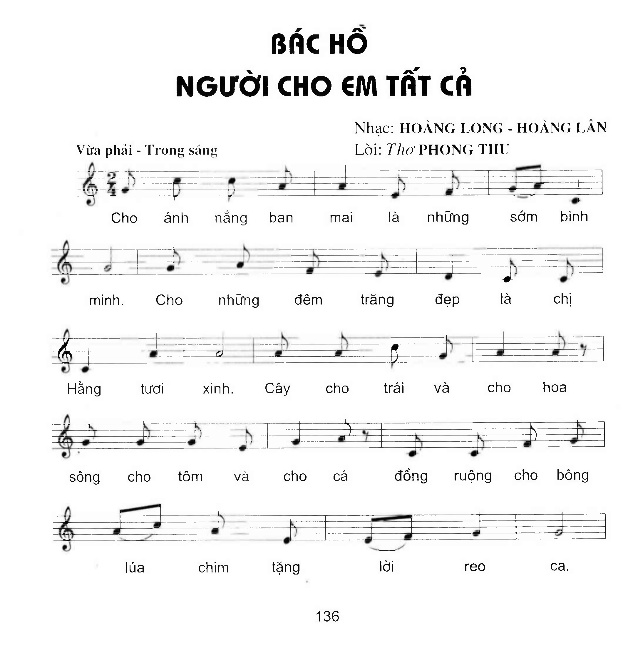 CHO EM

Cho những sớm ban mai 
Là bình minh hửng nắng
Cho em vầng trăng sáng 
Là chị Hằng tươi xinh
Ai cho em, em ơi
Những đêm tròn giấc ngủ
Ai cho em đầy đủ
Niềm vui và ước mơ
Cây cho trái cho hoa
Sông cho tôm cho cá
Ruộng đồng cho bông lúa
Chim tặng lời reo ca
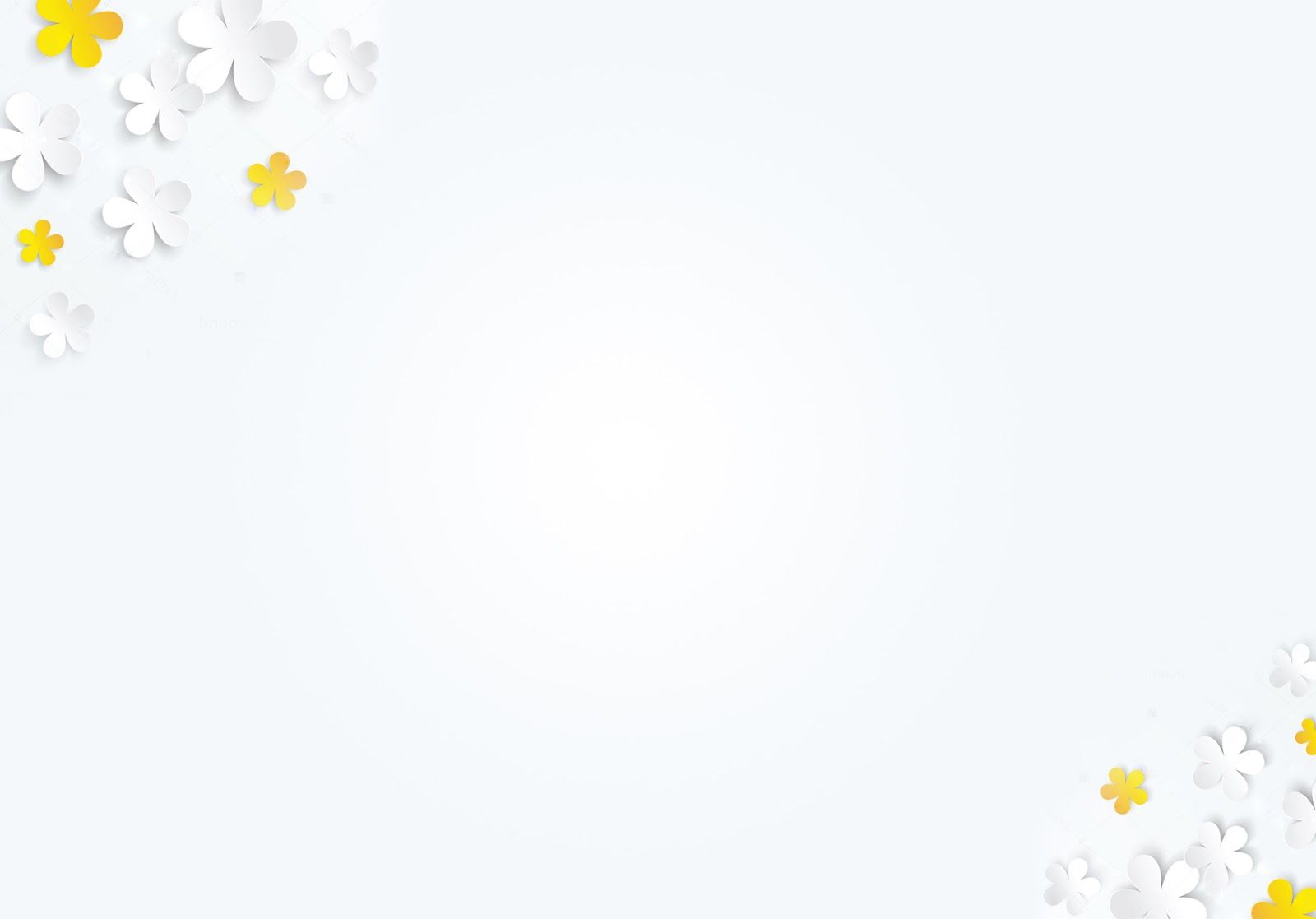 III. Âm nhạc thường thức: CA KHÚC THIẾU NHI PHỔ THƠ
1. Ca khúc thiếu nhi phổ thơ
Là ca khúc được hình thành từ bài thơ có trước.
2. Một số đặc điểm của ca khúc thiếu nhi phổ thơ
+ Lời ca có chất lượng nghệ thuật tốt, bởi những 
hình ảnh và ý tứ cô đọng, súc tích, gợi cảm trên một 
nội dung được thể hiện bằng ngôn ngữ thơ ca.
+Giai điệu và lời ca thể hiện sự gắn kết, âm nhạc tạo 
điều kiện cho bài thơ bay bổng.
3. Một số cách phổ thơ
+ Giữ nguyên bài thơ.
+ Thay đổi chút ít về lời, vị trí câu thơ.
+ Dựa vào ý thơ phóng viết lời ca cho phù hợp với giai điệu hay cấu trúc bài hát.
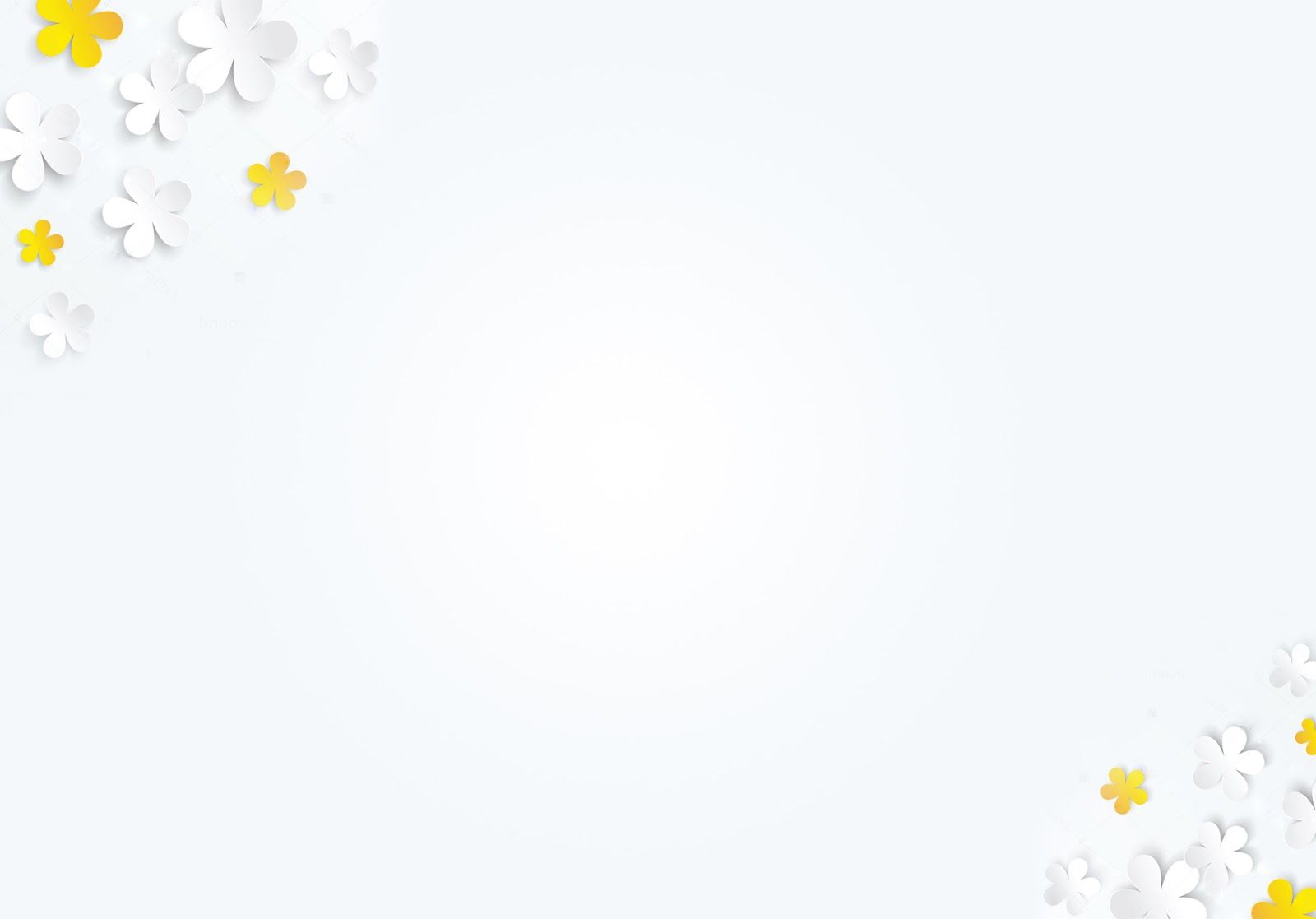 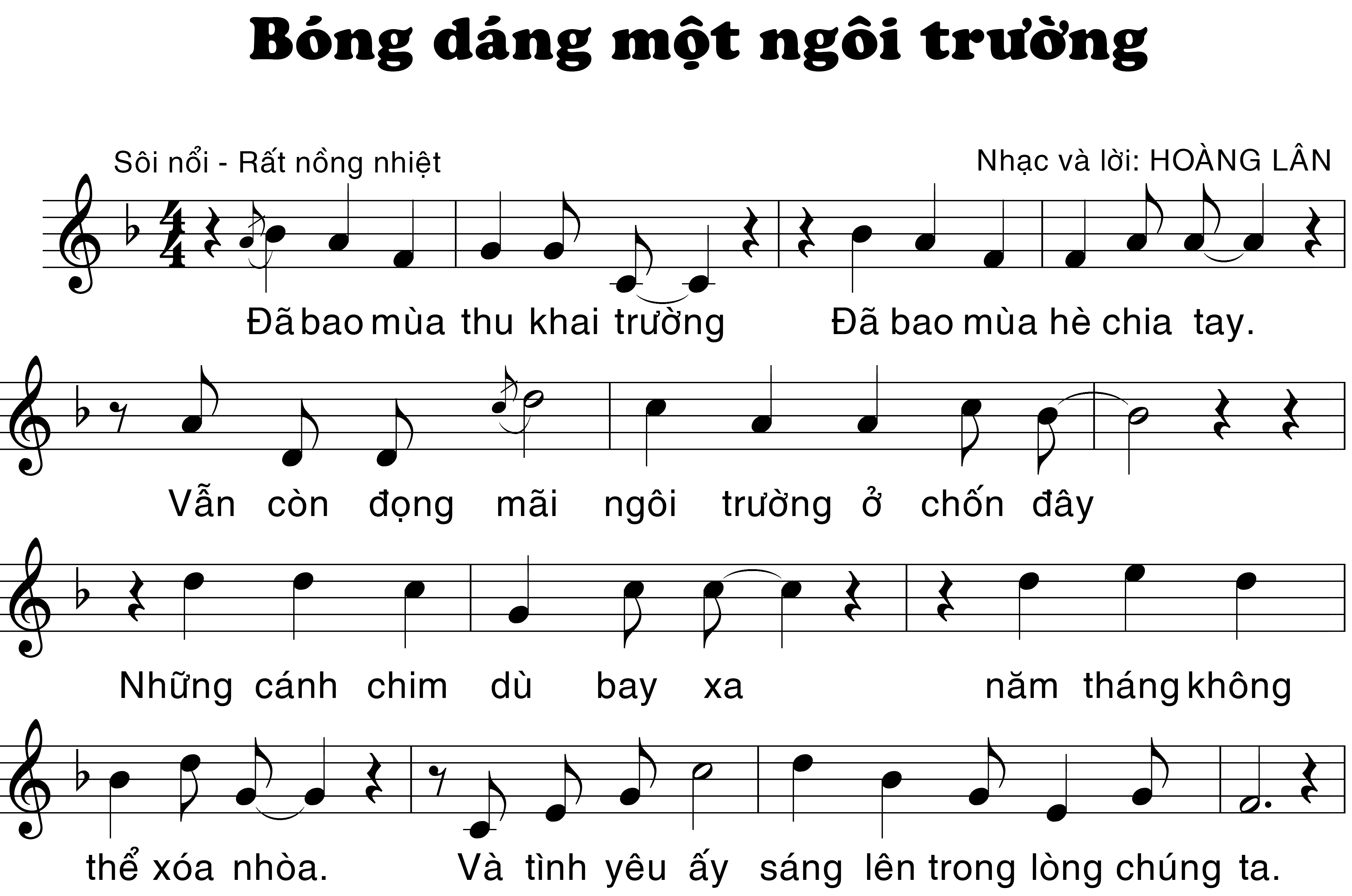 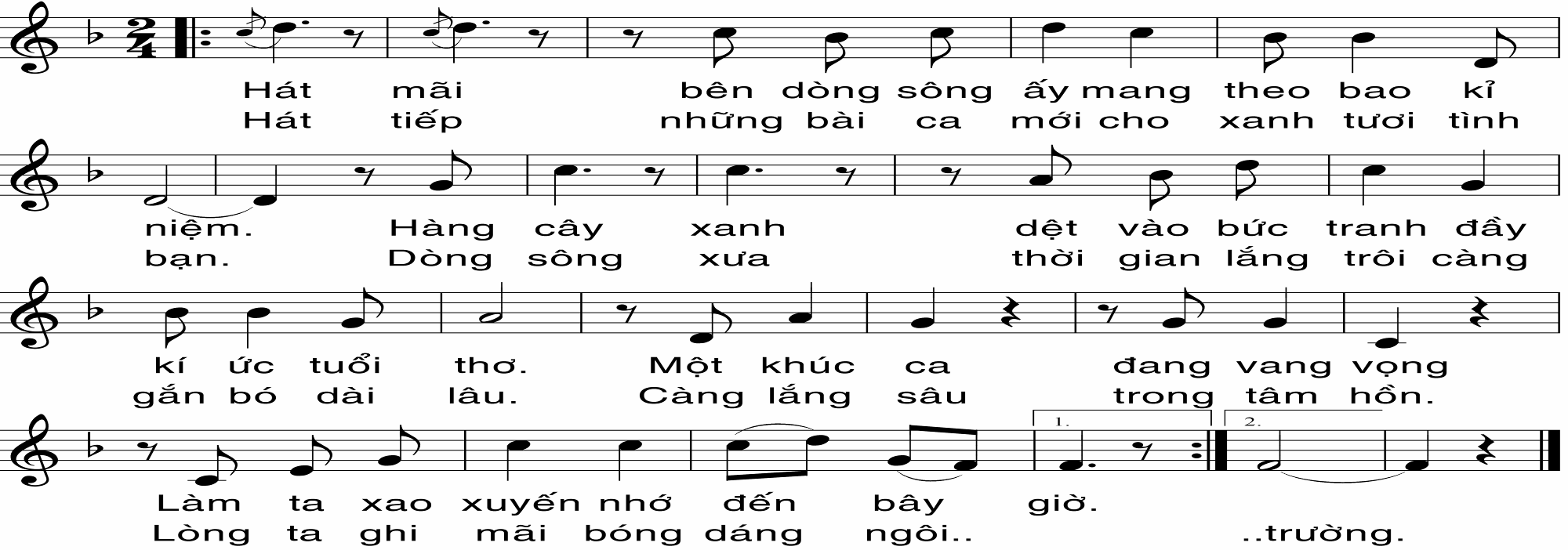 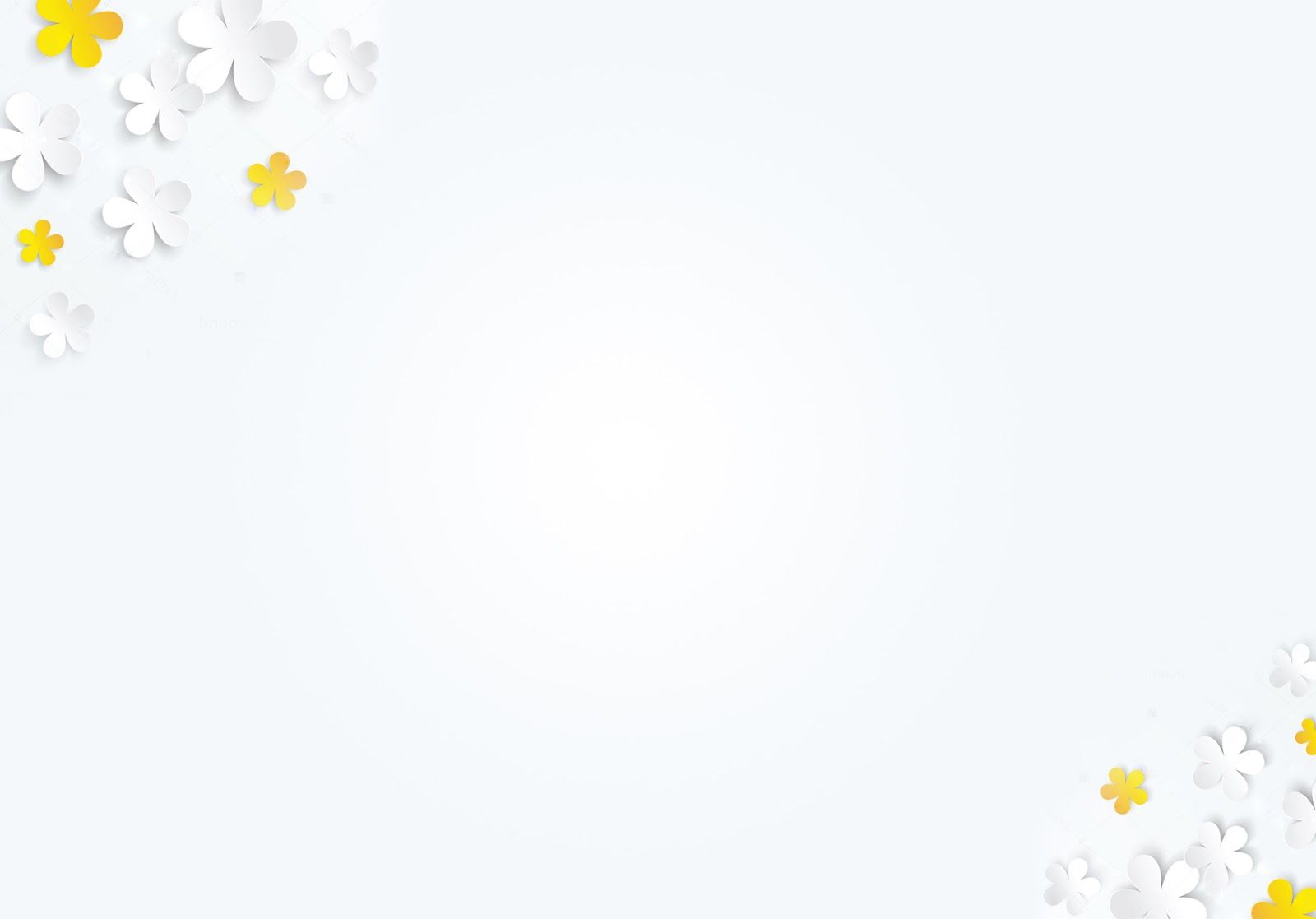 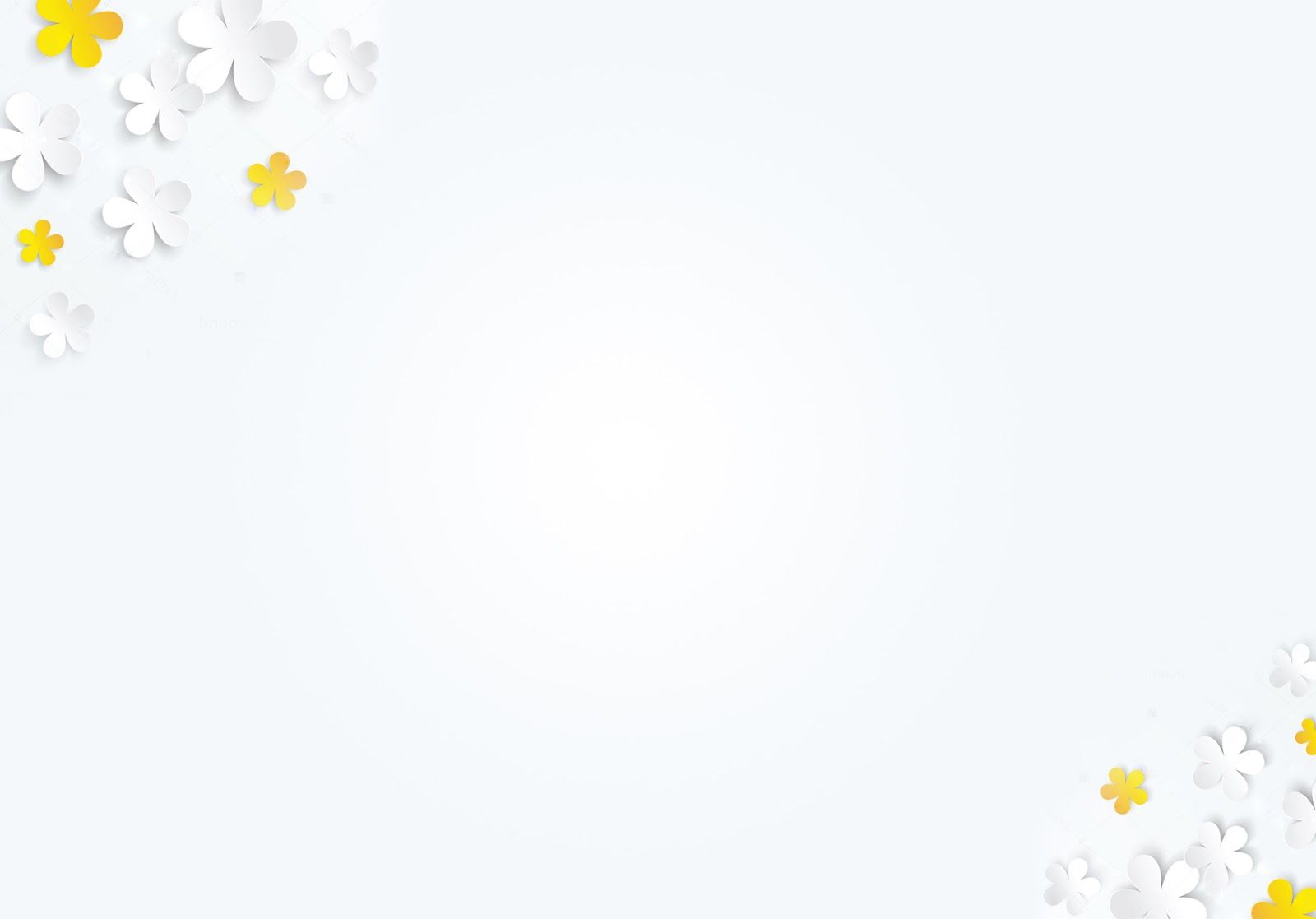 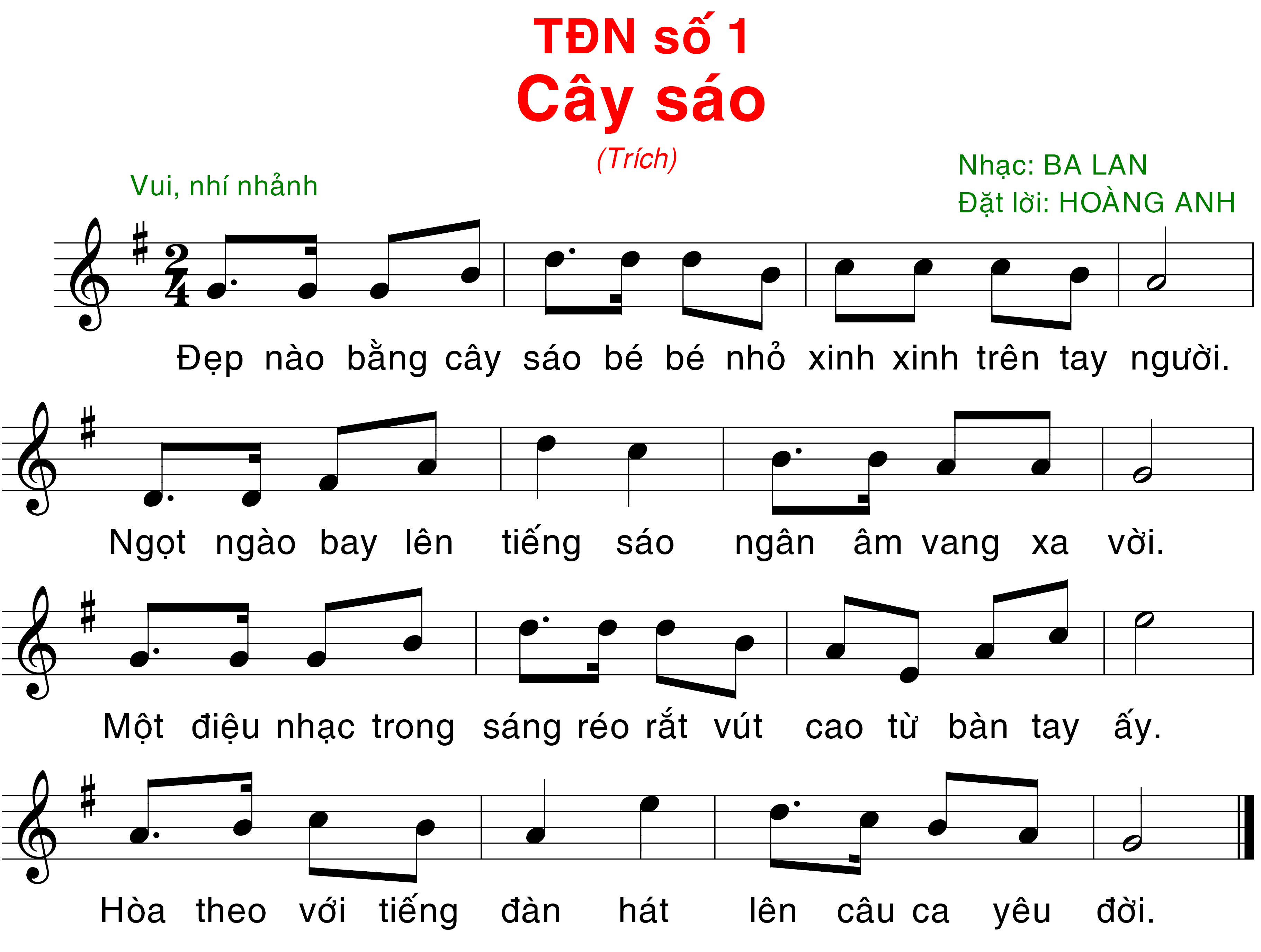 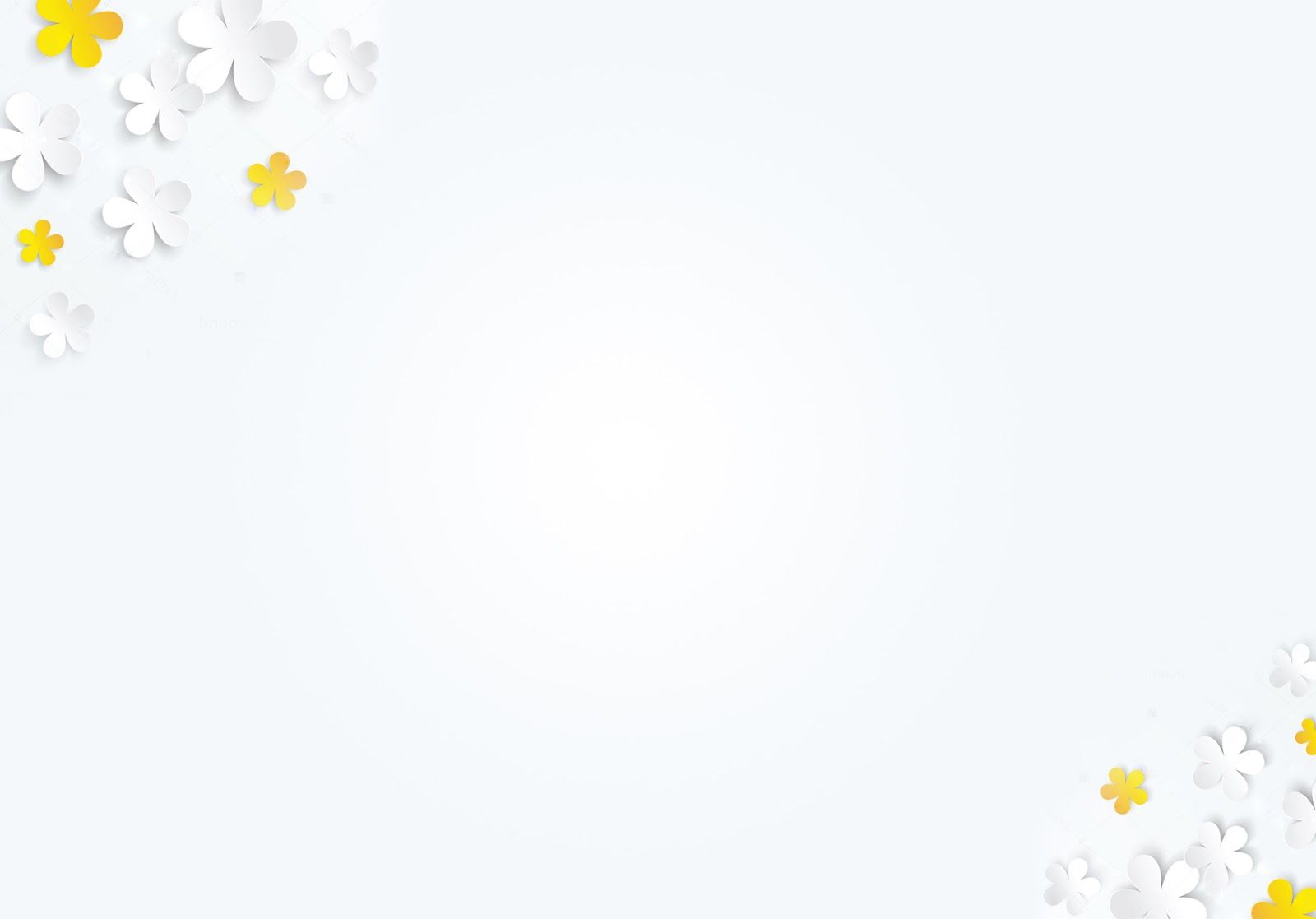 HƯỚNG DẪN VỀ NHÀ
- Học bài các phần vừa học
 Chép trước bài Nụ cười 
 Làm bài tập SGK
 Đặt lời mới cho bài TĐN số 1